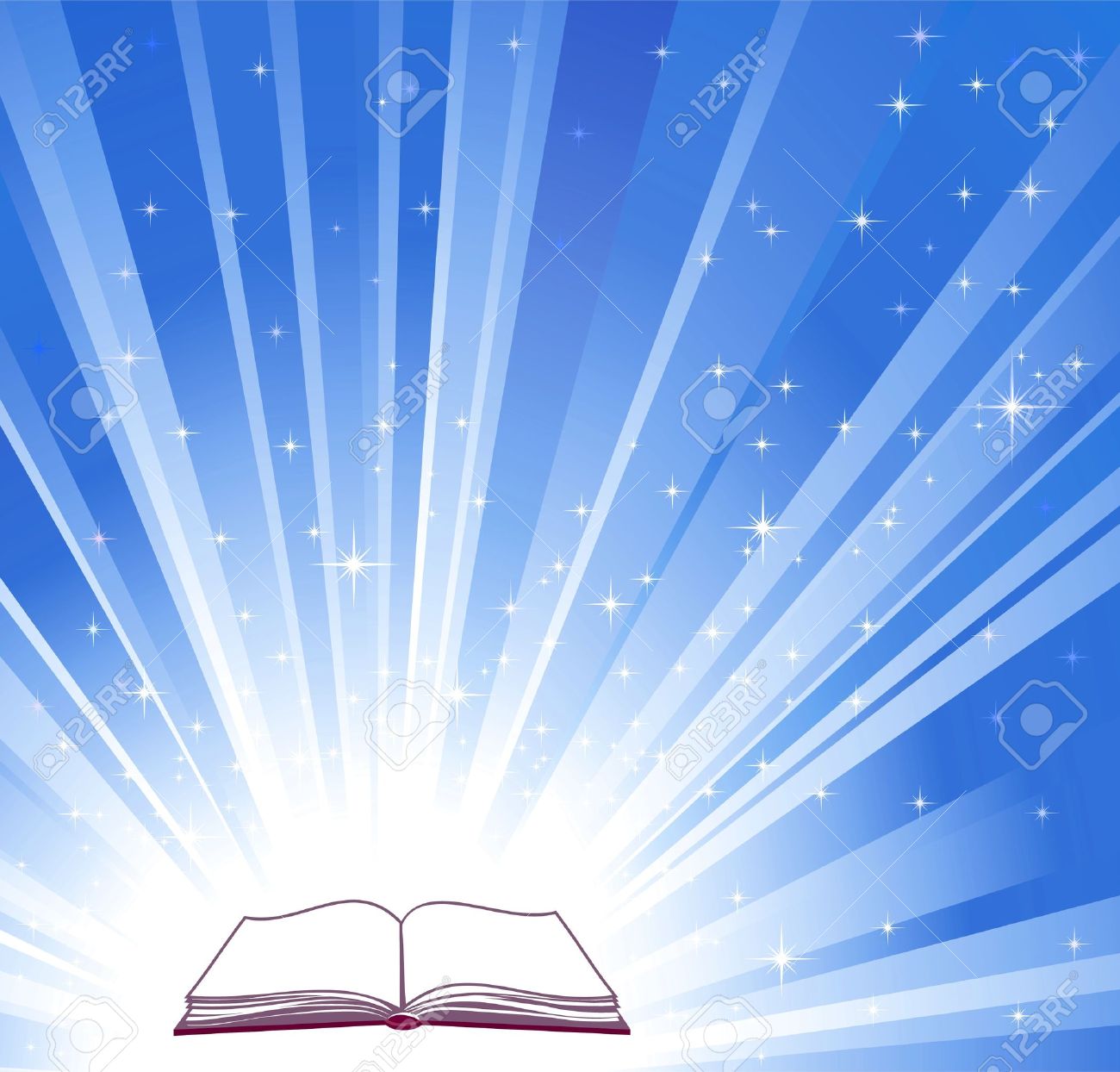 Хромтауский горно-технический колледж
ПОРТФОЛИО 
мастера производственного обучения
Молдабаевой Жулдыз Ибраевны
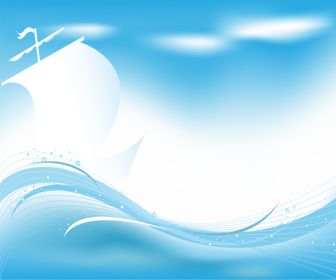 Общие сведения
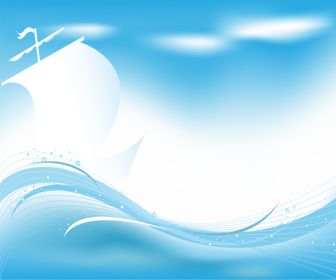 Молдабаева Жулдыз Ибраевна
Задача учителя не в том, чтобы дать ученикам максимум знаний, а в том, чтобы привить им интерес к самостоятельному поиску знаний, научить добывать знания пользоваться ими.
          Константин Кушнер
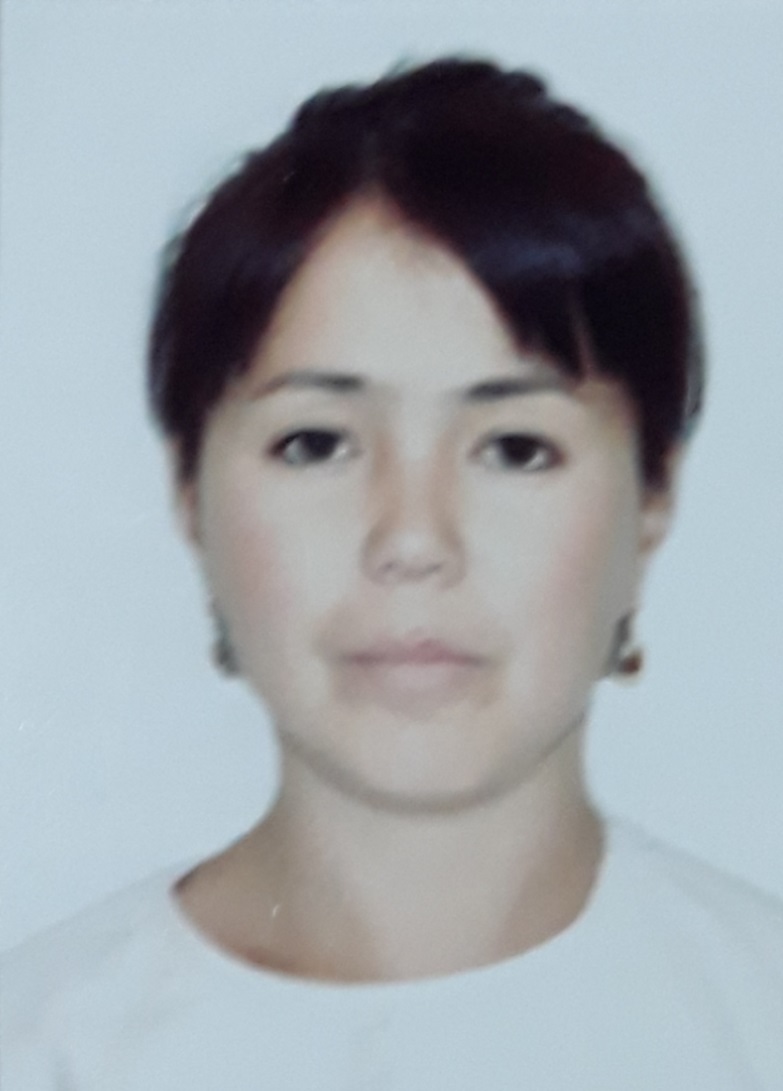 Молдабаева Жулдыз Ибраевна
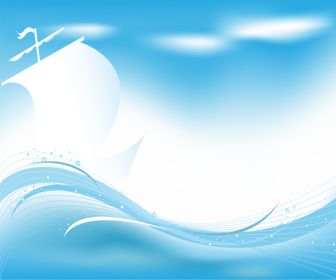 Сведения о себе:     Дата рождения 26.07.1990г.
Национальность:   Казашка
Образование:         Высшее /Рудненский  
                                 индустриальный институт
Специальность:     Обогащение полезных 
                                 ископаемых
Общий стаж:                  8 лет 3 месяца
Педагогический стаж:  7 лет 
Стаж работы в ХГТК: 8 лет
Занимаемая должность: преподаватель специальных   
                             дисциплин, мастер производственного
                                                        обучения
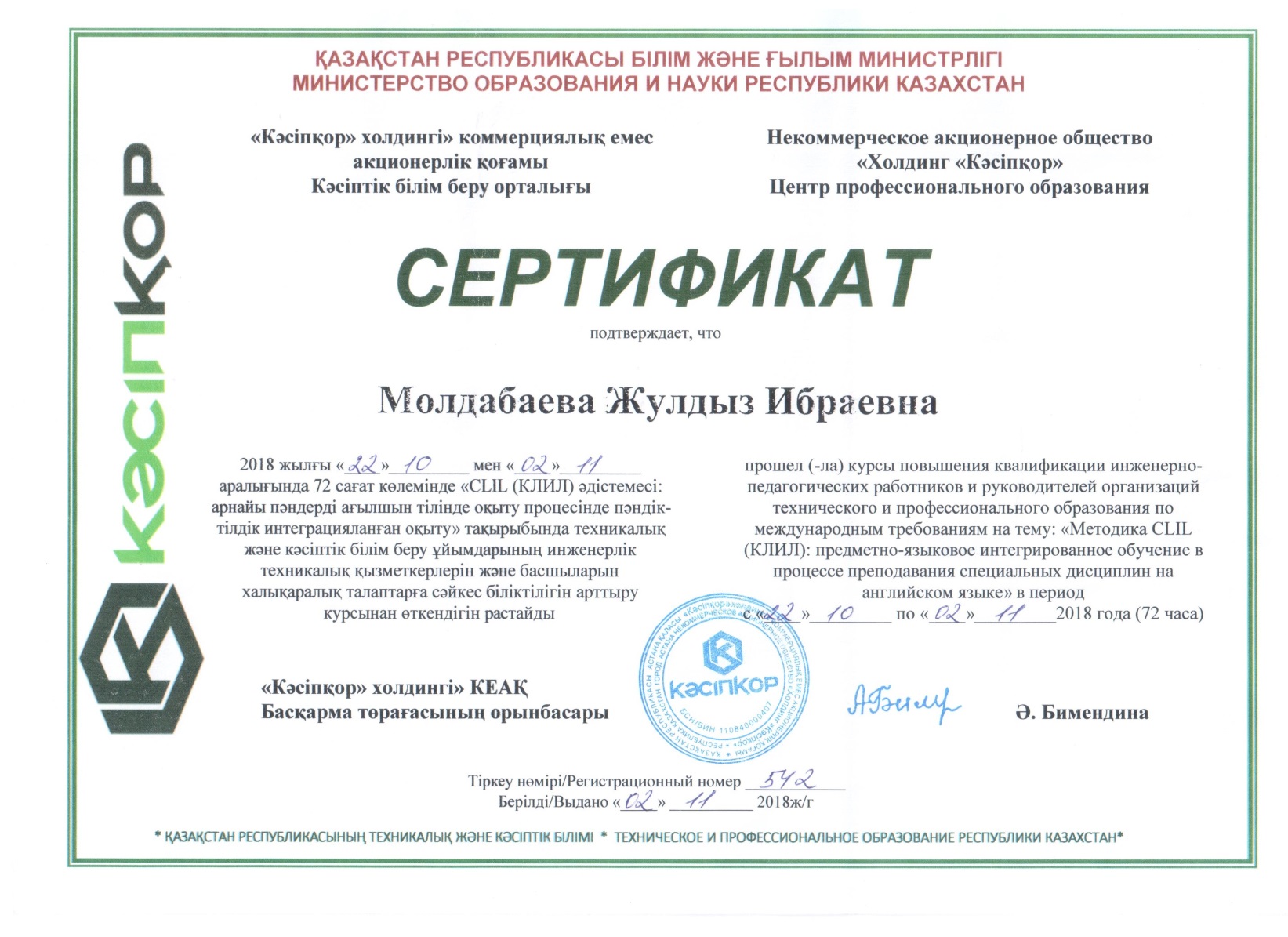 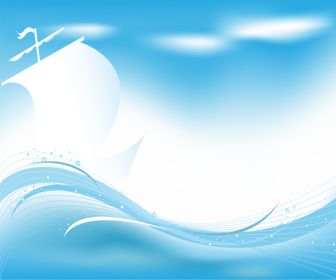 Результаты профессиональных достижений
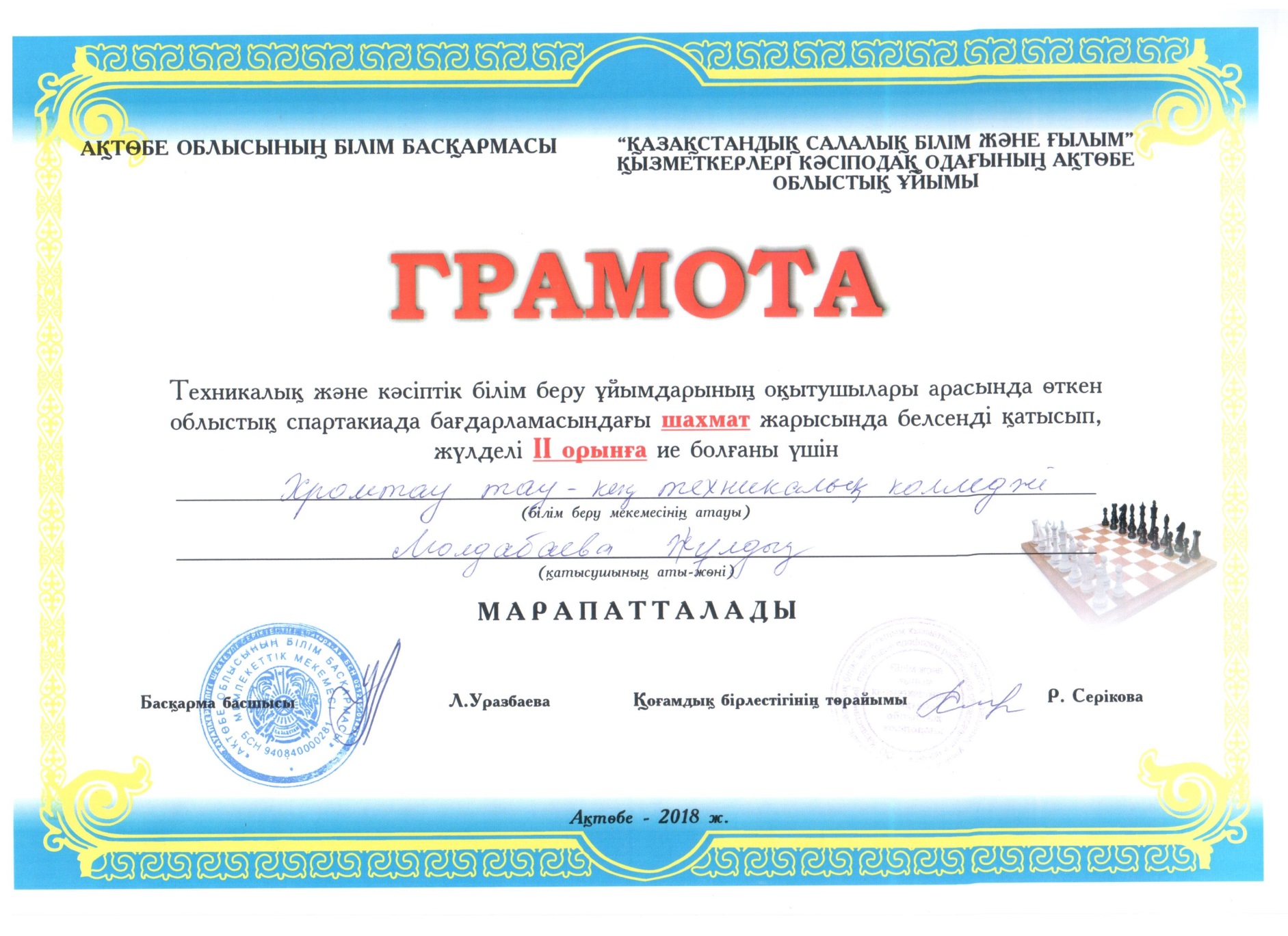 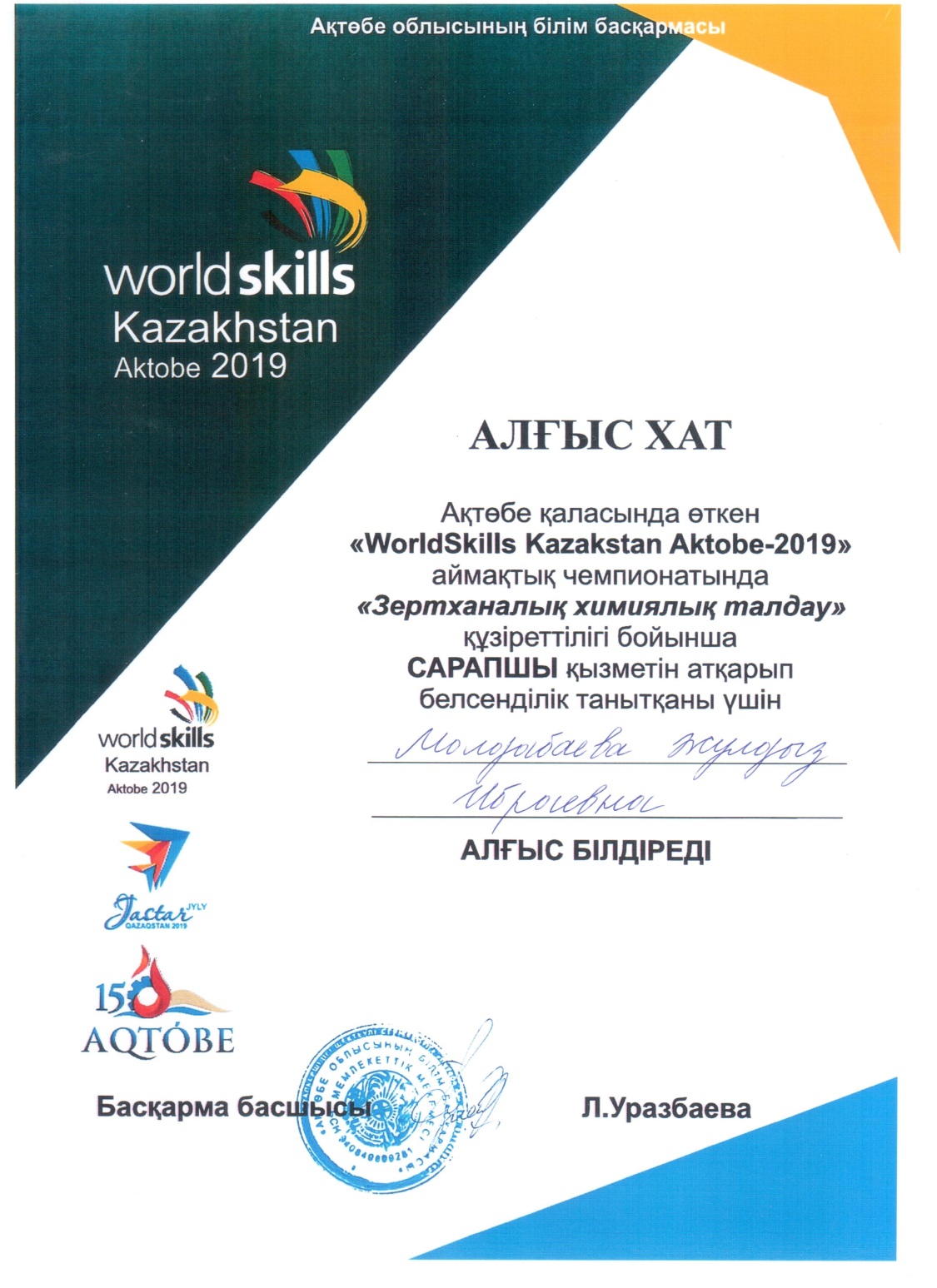 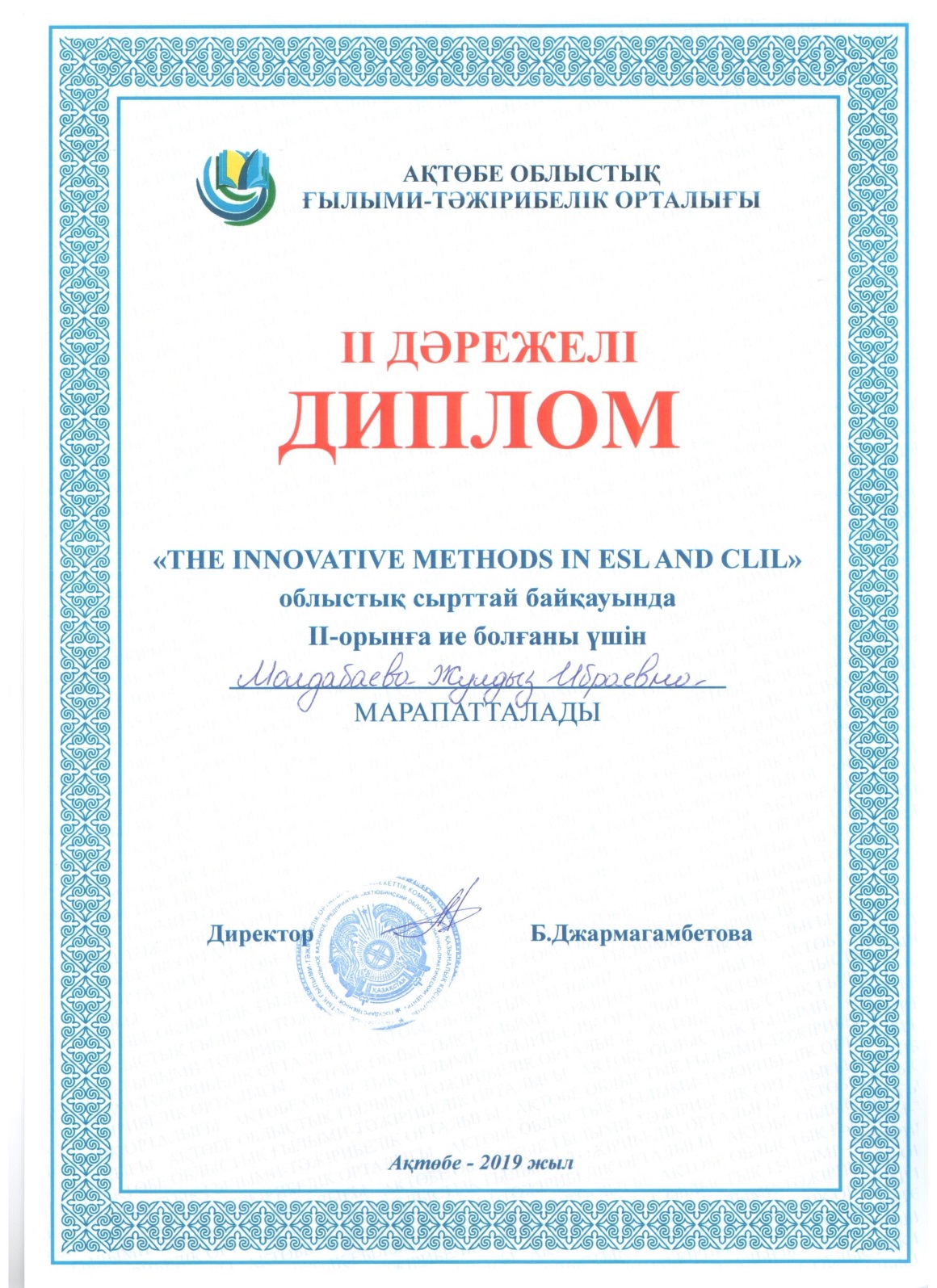 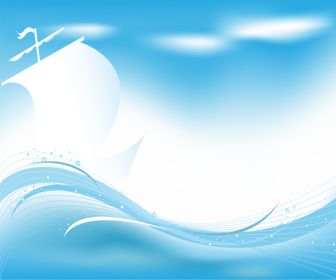 Материалы о педагогическом опыте
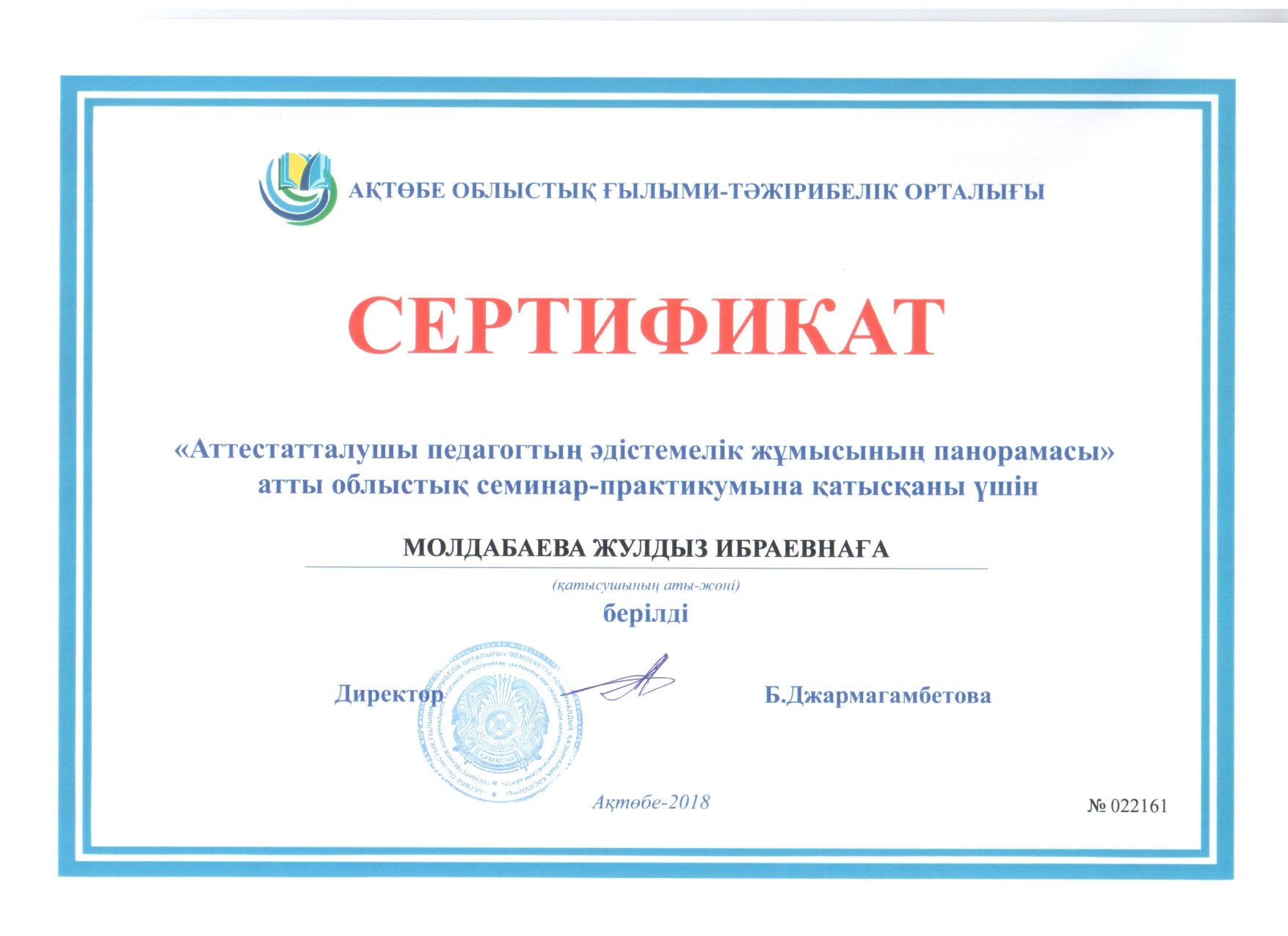 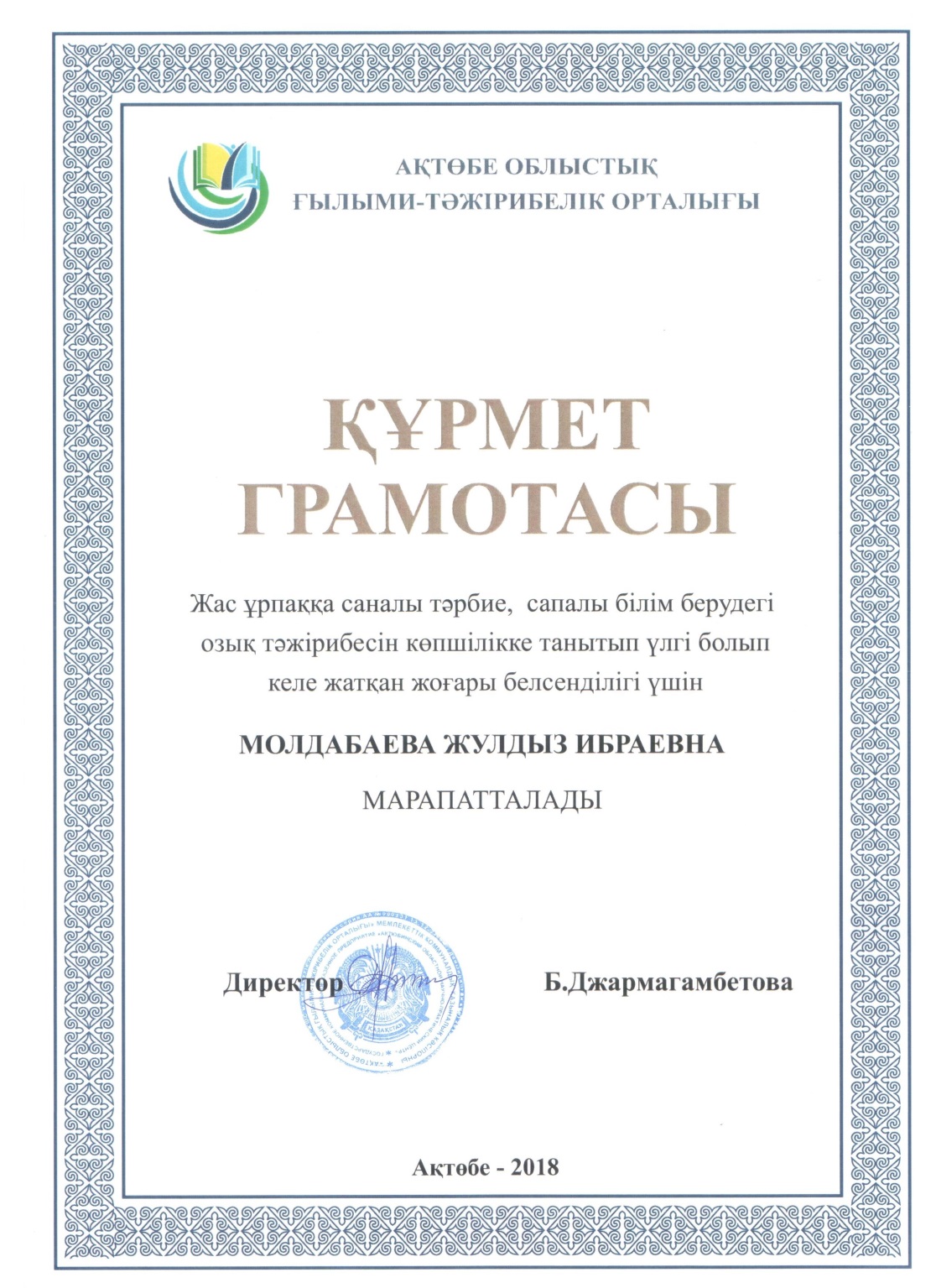 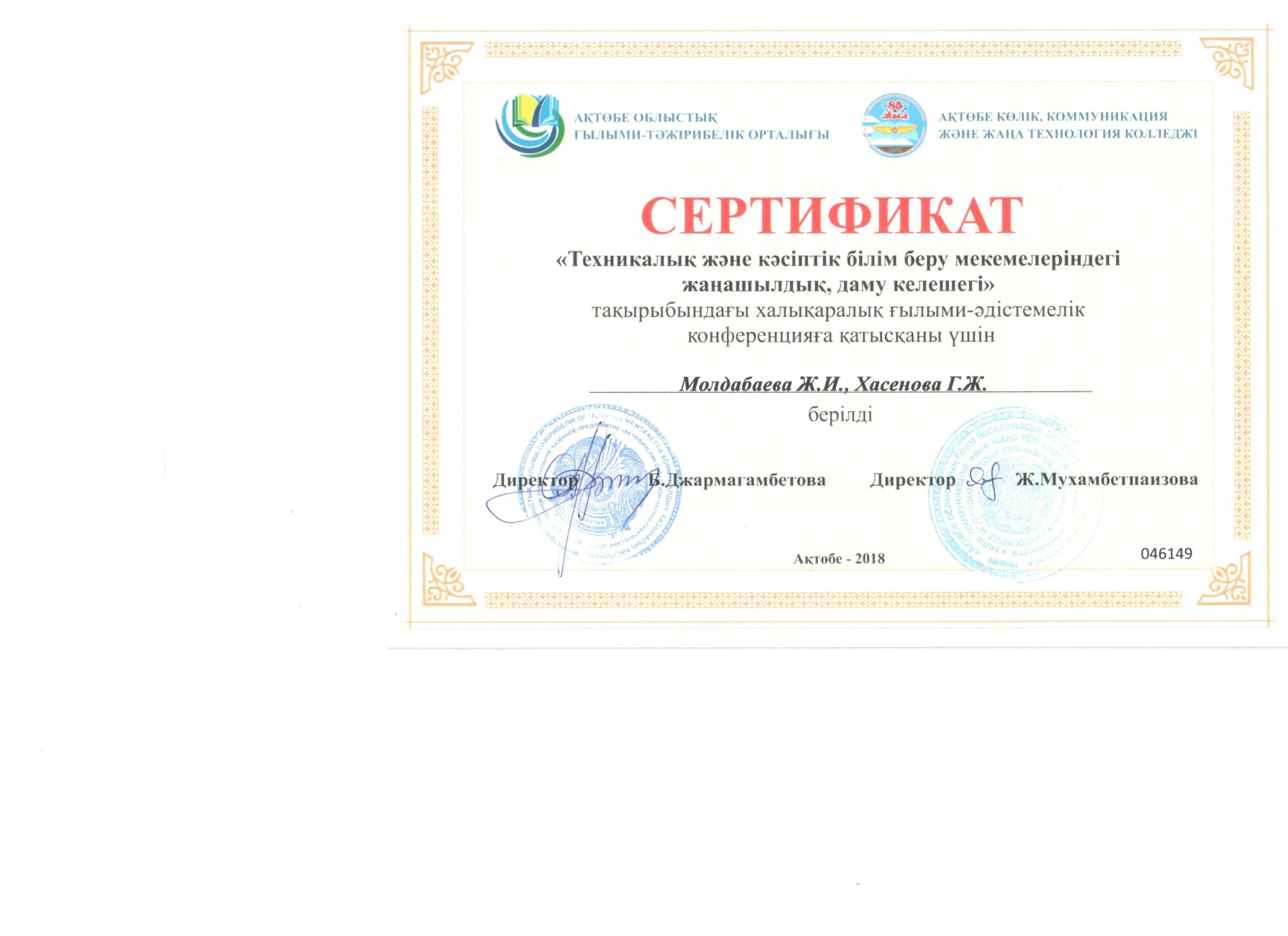 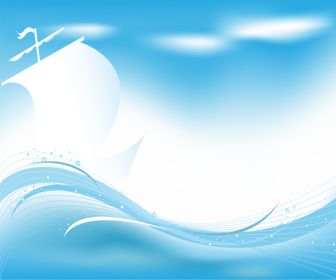 Научно-методическая деятельность
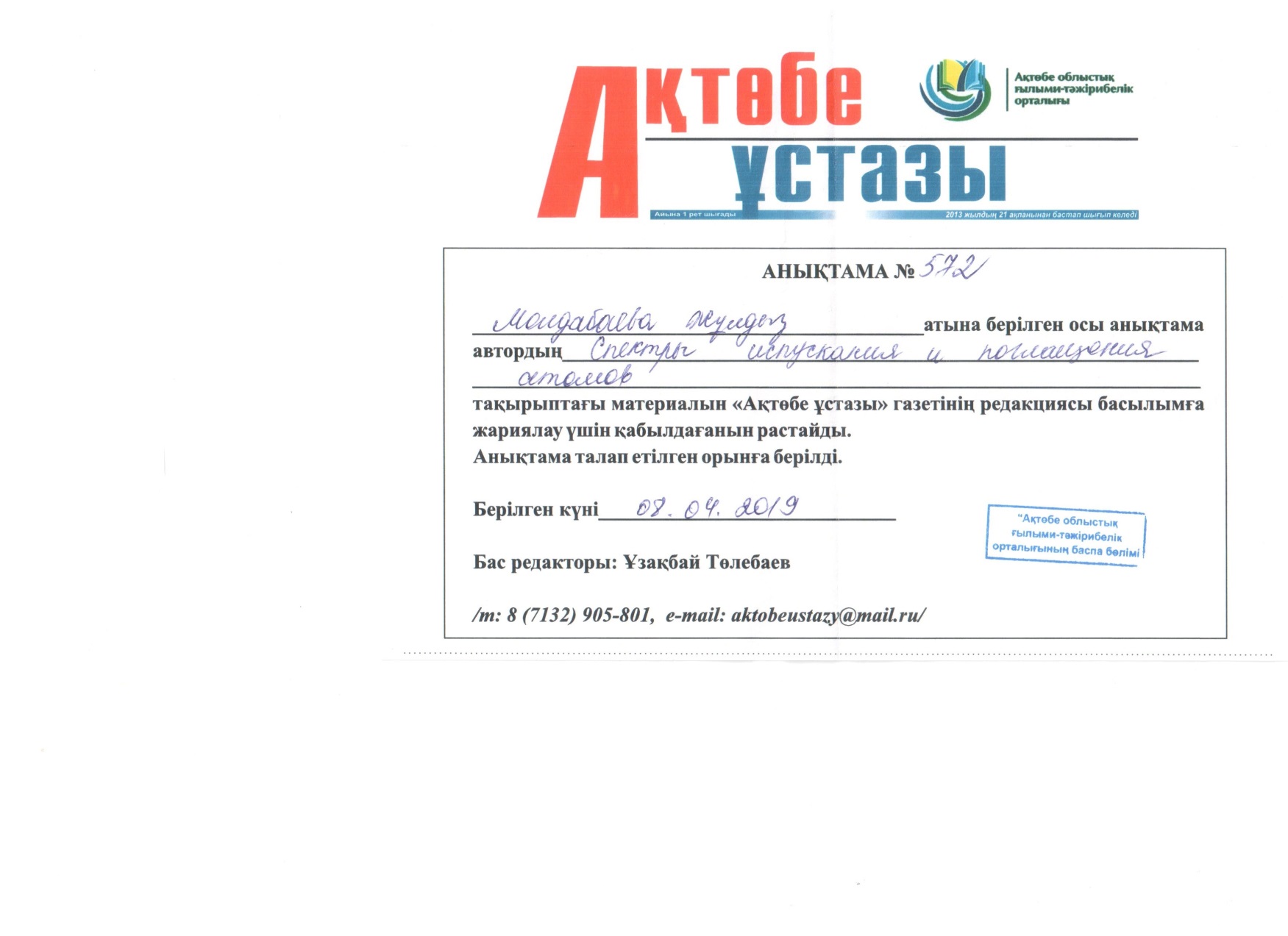 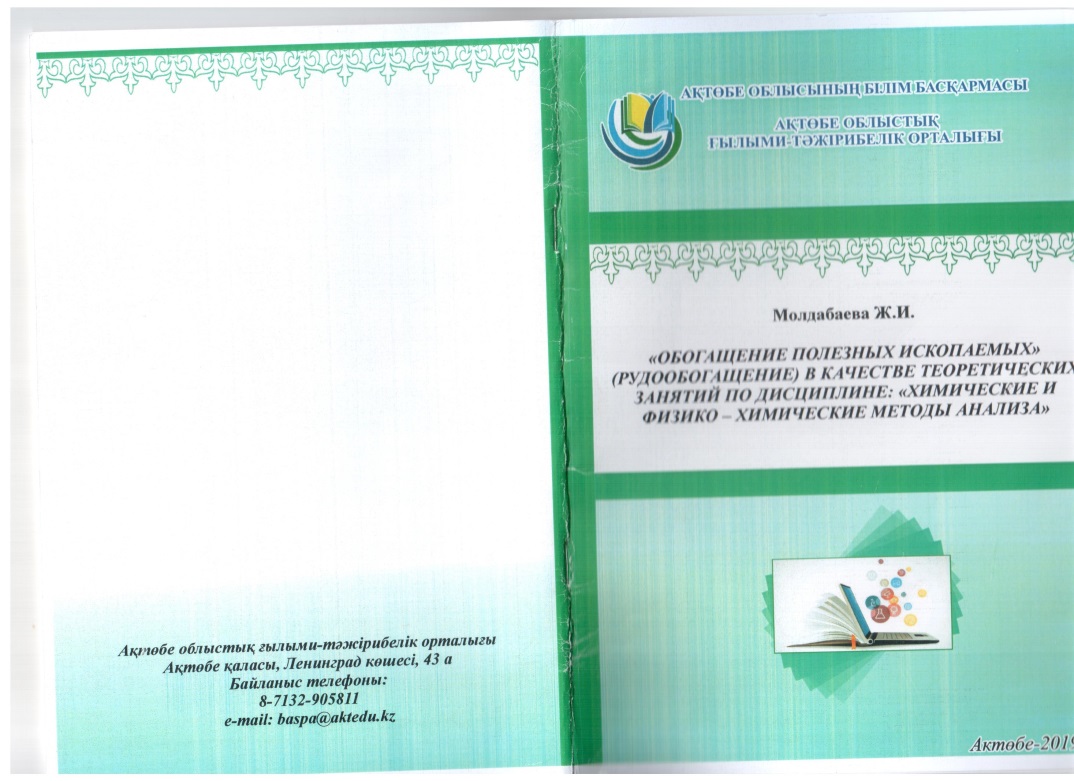 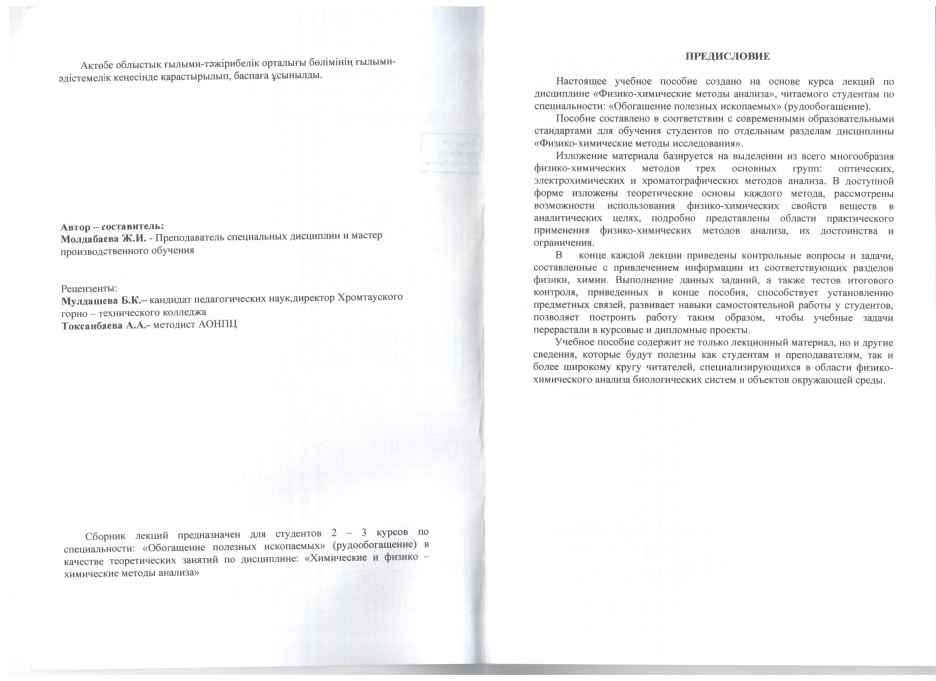 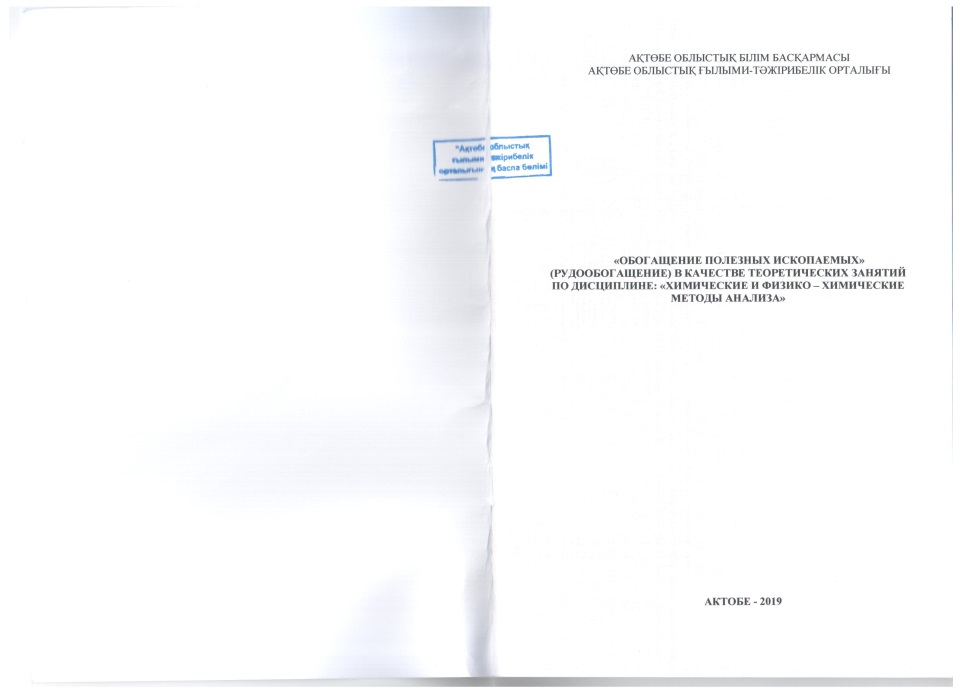 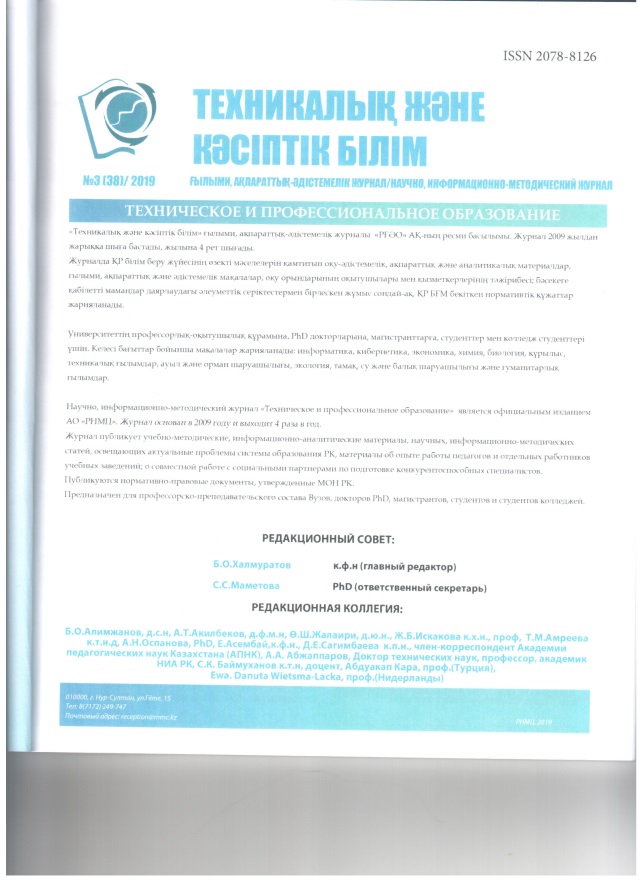 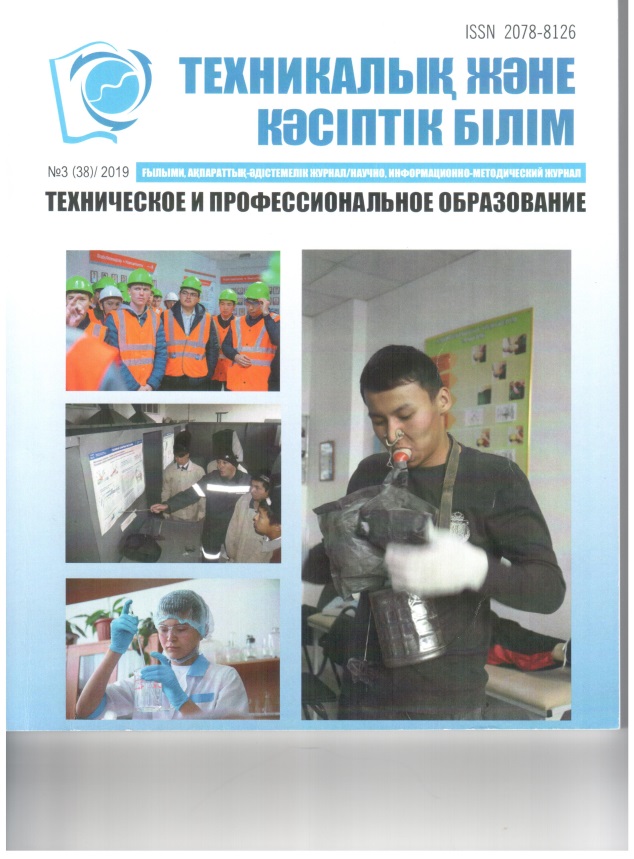 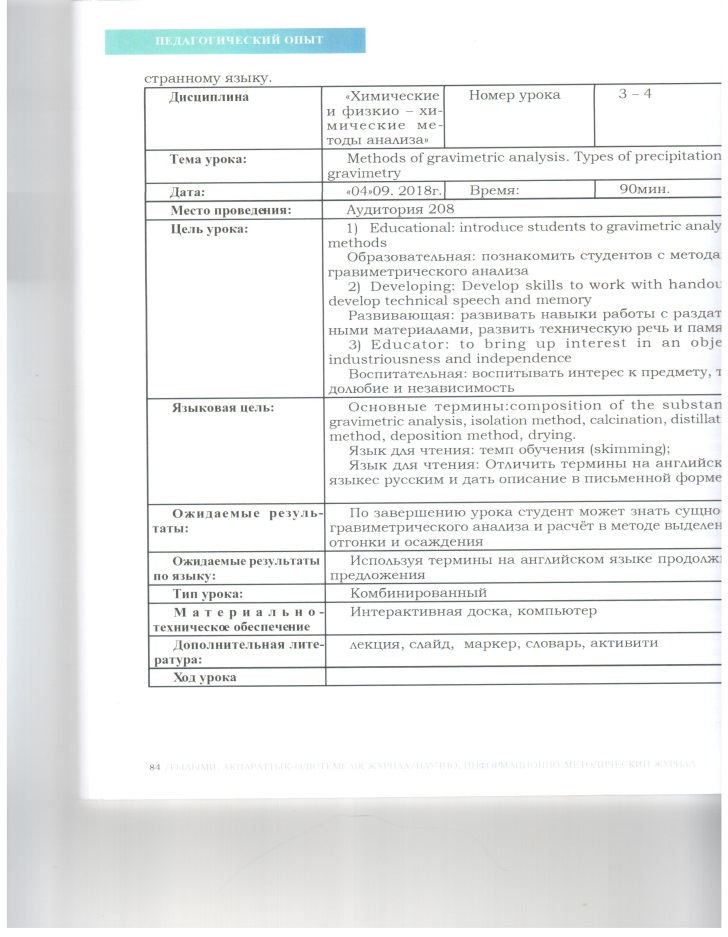 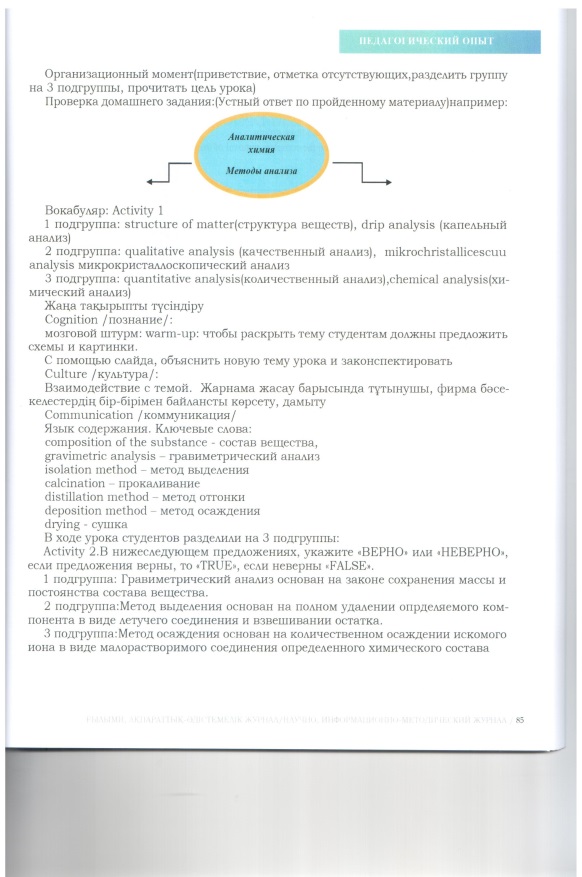 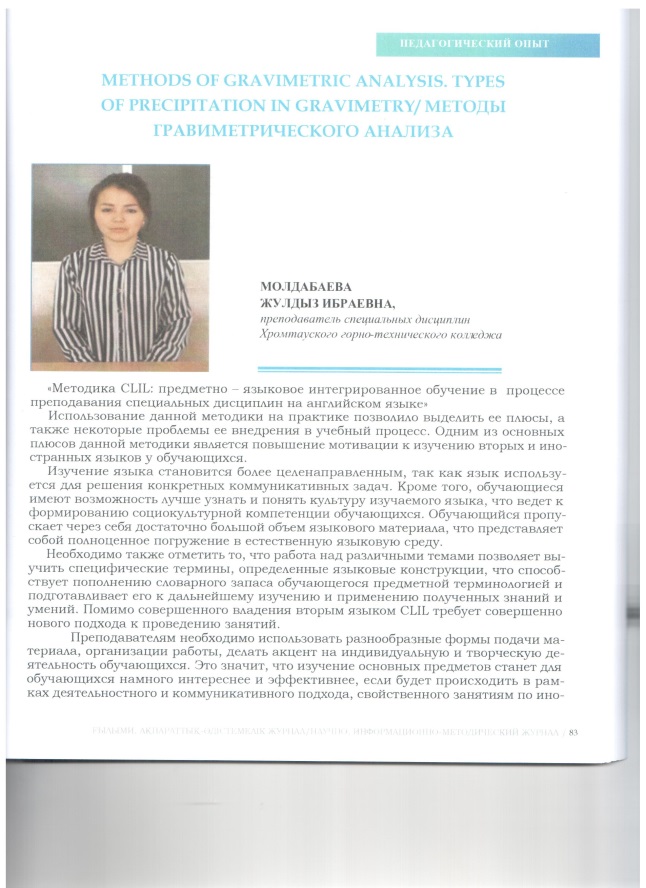 Достижения студентов
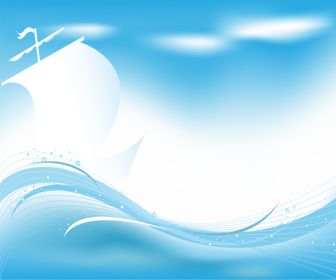 Экспертная оценка результатов профессиональной деятельности